Recognizing and Preventing Depression                                  in Older Adulthood                            by Elijah Levy, Ph.D.                               www.elijahlevy.comthe                                               thelevylaunch@yahoo.com
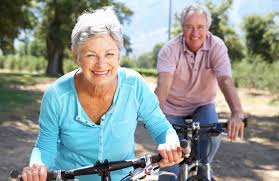 Have you lost interest in the activities
   you used to enjoy? 

Do you struggle with feelings of 
  helplessness and hopelessness? 

Are you finding it harder and
  harder to get through the day?
 
If so, you’re not alone. Depression can happen to any of us as we age, regardless of our background or achievements.

But depression is far from an inevitable part of getting older.
 
With the right support, treatment, and self-help strategies you can boost the way you feel, cope better with life’s changes, and make your senior years a healthy, happy, and fulfilling time.
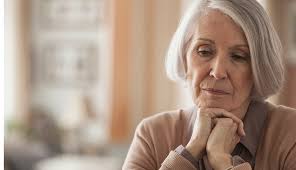 Recognizing depression in older adults starts with knowing the signs and symptoms:

Sadness or feelings of despair
Unexplained or aggravated aches and pains
Loss of interest in socializing or hobbies
Weight loss or loss of appetite
Feelings of hopelessness or helplessness
Lack of motivation and energy
Sleep disturbances (difficulty falling asleep or staying asleep, oversleeping, or daytime sleepiness)
Loss of self-worth (worries about being a burden, feelings of worthlessness or self-loathing)

Slowed movement or speech

Increased use of alcohol or other drugs

Fixation on death; thoughts of suicide

Memory problems

Neglecting personal care (skipping meals, forgetting meds, neglecting personal hygiene)
What causes depression in older adulthood?

Although there is no single, definitive answer to the question of cause, many factors—psychological, biological, environmental and genetic—likely contribute to the development of depression.

Imbalances in certain brain chemicals like norepinephrine, serotonin and dopamine are thought to be involved in major depression.

While some people become depressed for no easily identified reason, depression tends to run in families and the vulnerability is often passed from parents to children.

When such a genetic vulnerability exists, other factors like prolonged stress, loss or a major life change can trigger the depression.

For some older people, particularly those with lifelong histories of depression, the development of a disabling illness, loss of a spouse or a friend, retirement, moving out of the family home or some other stressful event may bring about the onset of a depressive episode
Health problems – Illness and disability; chronic or severe pain; cognitive decline; damage to your body image due to surgery or sickness.
Loneliness and isolation – Living alone; a dwindling social circle due to deaths or relocation; decreased mobility due to illness or a loss of driving privileges.
Reduced sense of purpose – Feelings of purposelessness or loss of identity due to retirement or physical limitations on activities you used to enjoy.
Fears – Fear of death or dying; anxiety over financial problems or health issues.
Recent bereavements – The death of friends, family members, and pets; the loss of a spouse or partner.
What Are Risk Factors for Depression In Older Adulthood

Factors that increase the risk of depression in the elderly include:
	
Being female   			         Single, unmarried, divorced, widowed
Lack of a supportive social network     Stressful life events
	
Physical conditions like stroke, hypertension, diabetes, cancer, dementia and chronic pain increase the risk of depression.  

Additionally the following risk factors for depression are often seen:

Certain medicines or combination of medicines	
Damage to body image such as from amputation, cancer surgery or heart attack.
Family history of major depressive disorder
Fear of death				Living alone, social isolation
Other illnesses				Past suicide attempt(s)
Presence of chronic or severe pain		Previous history of depression
Recent loss of a loved one
Depression in older persons is at times characterized by:

Memory problems			- Confusion
Social withdrawal			- Loss of appetite
Weight loss				- Vague complaints of pain
Inability to sleep			- Irritability
Delusions (fixed false beliefs)		- Hallucinations

Depression also increases the risk of suicide, especially in older white men.

The suicide rate in people ages 80 to 84 is more than twice that of the general population. 

The National Institute of Mental Health considers depression in people age 65 and older to be a major public health problem.

In addition, advancing age is often accompanied by loss of social support systems due to the death of a spouse or siblings, retirement, or relocation of residence.
Loss of Independence

As older people become less physically able to engage in favorite hobbies, drive themselves to appointments or take care of things around the house, they often mourn their loss of independence.

It is difficult to rely on others for essential care or even to ask for small favors at times.
.
Grief and Loss

Your older loved one must face the fact that the longer he or she lives, the more friends and family members may pass away ahead of him or her. 

Losing the people they care about can leave seniors feeling abandoned and vulnerable.
Aging: The Psychological, Social and Emotional 

Changes One Can Anticipate


Social issues can have a significant impact on life and both physical and mental health of seniors. Some of the major contributors to social and psychological problems for seniors include:

Loneliness from losing a spouse and friends

Inability to independently manage regular activities of living

Difficulty coping and accepting physical changes of aging

Frustration with ongoing medical problems and increasing number of medications

Social isolation as adult children are engaged in their own lives

Feeling inadequate from inability to continue to work

Boredom from retirement and lack of routine activities

Financial stresses from the loss of regular income
Fear of the Future

As a person ages, the inevitability of death becomes more real and can often be a source of uncertainty and dread. Many seniors also struggle with anxieties linked to pre-mortality concerns such as:

Will my life lose its meaning if I am no longer useful?

How long will I be able to care for myself?

Will I lose my mental faculties?

If my physical health deteriorates, will I have to give up the activities I enjoy?

Can I cope with losing my loved ones?

These are questions with no definite answers, and wondering what the future may hold can be a source of much anxiety for your senior loved one.
Medical conditions that can cause depression

It’s important to be aware that medical problems can cause depression in older adults; either directly or as a psychological reaction to the illness. 
Any chronic medical condition, particularly if it is painful, disabling, or life-threatening, can lead to depression:

These include:

Parkinson’s disease
Stroke
Heart disease
Cancer
Diabetes
Thyroid disorders
Dementia and Alzheimer’s disease
Lupus
Multiple sclerosis (MS)
Depression as a side effect of medications
Symptoms of depression can also occur as a side effect of many commonly prescribed drugs. You’re particularly at risk if you’re taking multiple medications. 
Older adults are more sensitive because, as we age, our bodies become less efficient at metabolizing and processing drugs.

If you feel depressed after starting a new medication, talk to your doctor. You may be able to lower your dose or switch to another medication that doesn’t impact your mood.

Medications that can cause or worsen depression include:

Blood pressure medication (e.g. clonidine)  	Beta-blockers (e.g. Lopressor, Inderal)
High-cholesterol drugs (e.g. Lipitor)		Tranquilizers (e.g. Valium, Xanax, Halcion)
Medication for Parkinson’s disease		Sleeping pills
Ulcer medication (e.g. Zantac, Tagamet)	Steroids (e.g. cortisone and prednisone)
Painkillers and arthritis drugs		Estrogens (e.g. Premarin, Prempro)
Anticholinergic drugs used to treat GI disorders
Ways to feel connected and engaged

To overcome depression— it’s important to continue to feel engaged and enjoy a strong purpose in life. 

As we age, life changes and
  we lose things that previously 
  occupied our time and gave our 
  life meaning. 

You may retire, for example, or 
  your children may leave home, or 
  friends may move away. But there 
 are still plenty of ways you can find 
 new meaning in life and continue to feel connected and engaged.

Get out in to the world. Try not to stay cooped up at home all day. Go to the park, take a trip to the hairdresser, have lunch with a friend, visit a museum, or go to a concert or a play.

Volunteer your time. Helping others is one of the best ways to feel better about yourself and expand your social network.
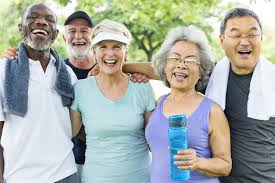 Join a depression support group. Being with others facing the same problems can help reduce your sense of isolation. It can also be inspiring to hear how others cope with depression.

Take care of a pet A pet can keep you company, and walking a dog, for example, can be good exercise for you and a great way to meet people. Dog owners love to chat while their pets play together.

Learn a new skill. Pick something that you’ve always wanted to learn, or that sparks your imagination and creativity—a musical instrument, a foreign language, or a new game or sport, for example. Take a class or join a club to meet like-minded people.

Create opportunities to laugh. Laughter provides a mood boost, so swap humorous stories and jokes with your loved ones, watch a comedy, or read a funny book.

When you’re depressed, it can be hard to find the motivation to do anything—let alone look after your health. But your health habits have an impact on depression symptoms. The better care you take of your body, the better you’ll feel.
How Does Psychopharmacology/Antidepressants 
Relieve Depression in Older Adulthood?

Most of the available antidepressants are believed to be equally effective in the elderly.  But the risk of side effects or potential reactions with other medicines must be carefully considered.

For example, certain older antidepressants such as amitriptyline and imipramine can be sedating or cause a sudden drop in blood pressure when a person stands– which can lead to falls and fractures. antidepressants are believed to be equally effective in elderly adults. 

Antidepressants may take longer to start working in older people than they do in younger people. Since elderly people are more sensitive to medicines, doctors may prescribe lower doses at first. In general, the length of treatment for depression in the elderly is longer than it is in younger patients.

Can Psychotherapy Help Relieve Depression In the Elderly?

Most depressed people find that support from family and friends, involvement in self-help and support groups, and psychotherapy are helpful. 

Psychotherapy is especially beneficial for those who prefer not to take medicine and who have mild to moderate symptoms. It also is helpful for people who cannot take drugs because of side effects, interactions with other medicines, or other medical illnesses.
What are lifestyle changes older adults can make
 to lead a healthy life as they age?

A balanced diet and participation in regular exercise are paramount in maintaining a healthy life for people of all ages. Routine exercise and healthy diet in seniors can have an even more noticeable impact in their general well-being.

Many diseases in seniors may be prevented or at least slowed down as a result of a healthy lifestyle. Osteoporosis, arthritis, heart disease, HTN, high cholesterol and depression can be prevented through a healthy lifestyle

In addition to diet and exercise, other important life style modifications to lead a healthier life in seniors include:

Limiting alcohol intake to one drink daily
Using skin moisturizers and sun protection
Brushing and flossing teeth once or twice a day
Staying proactive in own healthcare and participating in decision making
Going to the primary care doctor routinely
Helping Seniors Cope

The best thing you can do to help a senior live a worry-free life is to listen to him or her, and to be vigilant about detecting any problems that he or she may not feel comfortable sharing. Be sensitive to their feelings and fears, and initiate conversations about the concerns of later life.

Socialization and relationships are very important to a human’s well-being. If you notice your senior withdrawing from social activities, encourage him or her to join a senior center, attend church or participate in any other event that may interest him or her. Transportation is often a problem for seniors who no longer drive their own vehicle, but you can help by arranging for public or private ride assistance.

You can help a senior keep a sharp memory by using these  tips:

Stay mentally active
Socialize regularly
Get organized
Focus
Eat a healthy diet
Daily physical activity
Manage chronic illnesses
Remind seniors that the aging brain as capable of learning when it comes to creativity and learning new skills. The Alliance for Aging Research suggests these 10 ways to keep the brain young:

Play games that challenge your mind
Explore new hobby or craft possibilities
Take a class or course
Write your autobiography or create a family history scrapbook
Work as a volunteer with a non-profit organization
Consider starting a new part-time career
Visit a new place
Organize an activity for a group of friends or family members
Write letters to your loved ones
Keep a dream journal

Combat the negative effects of ageism by researching and discussing this troubling social problem with your senior. Make sure that he or she does not buy into the stereotypical images of the elderly that are frequently portrayed by various types of media. Be prepared to act as an advocate if his or her life is ever directly influenced by ageism.
What are important safety measures for older adults?


Simple home safety recommendations for seniors include:
Using canes or walkers and shower seats for fall prevention if unsteady on feet
Utilizing assist devices such as walkers, wheelchairs, scooters to promote safe mobility and independence if difficulty getting around
Replacing hard wood floors with carpeting for injury reduction in case of a fall (avoid throw rugs on hard wood floors or potentially slick surfaces)
Using hearing aids, wearing glasses, and installing good lighting to diminish effects of hearing and visual problems
Managing medications by taking advantage of pill boxes when keeping track of medications become burdensome
Hiring caregivers or accepting assistance from family members if activities of daily living become difficult
Scheduling routine sleep and wake times to improve sleep quality and day time efficiency
Subscribing to medical alert systems and programming emergency phone number into cell phones for easy access in cases of emergency
Planning regular social activities to improve social interactions
Psychopharmacology
Control through medications
Drugs alter operation of neurotransmitters in the brain
Antidepressants
Mood Stabilizers
Antianxiety drugs
The same drugs do not necessarily work for the same symptoms for each patient
Antidepressants

Used for depressive disorders, such as anxiety and bulimia

Medications:

Lexapro, Prozac, Imipramine, Wellbutrin, Elavil

Changes the concentration of specific neurotransmitters in the brain
Can provide lasting long-term recovery from depression

Could be used for bi-polar individuals
Mood Regulators for Bipolar Disorder

	Mood stabilizers balance certain brain chemicals that control emotional states and behavior. 

	Mood stabilizers can help to treat mania and to prevent the return of both manic and depressive episodes in bipolar disorder. They may also help treat the mood disorder problems associated with Schizophrenia such as depression

	Medications:	Depakote, Lithium and Tegretol 

Side effects of these medications:
		
Nausea,
Vomiting
Diarrhea 
Increased thirst and need to urinate 
Weight gain 
Drowsiness
Anti-Anxiety Medications

High-potency benzodiazepines combat anxiety and have few side effects other than drowsiness. 
Because people can get used to them and may need higher and higher doses to get the same effect, benzodiazepines are generally prescribed for short periods of time,

Klonopin is used for social phobia and GAD 
Ativan is helpful for panic disorder 
Xanax is useful for both panic disorder and GAD.

Some people experience withdrawal symptoms if they stop taking benzodiazepines abruptly instead of tapering off, and anxiety can return once the medication is stopped.
Treatment

In general, anxiety disorders are treated with medication, specific types of psychotherapy, or both. Treatment choices depend on the problem and the person’s preference.

	Antidepressants

SSRIs:  Some of the newest antidepressants are called selective serotonin reuptake inhibitors, or SSRIs. SSRIs alter the levels of the neurotransmitter serotonin in the brain, which, like other neurotransmitters, helps brain cells communicate with one another.

Prozac, Zoloft, Lexapro, Paxil, Celexa are some of the SSRIs commonly prescribed for panic disorder, OCD, PTSD, and social phobia.
Psychotherapy

Psychotherapy involves talking
with a trained mental health 
professional, such as a psychiatrist
psychologist, social worker, or 
counselor, to discover what caused 
an anxiety disorder and how to deal
 with its symptoms.

Cognitive-Behavioral Therapy

Cognitive-behavioral therapy (CBT) is very useful in treating anxiety disorders. The cognitive part helps people change the thinking patterns that support their fears, and the behavioral part helps people change the way they react to anxiety-provoking situations.
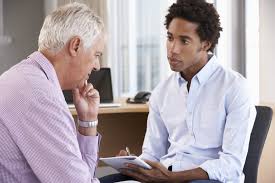